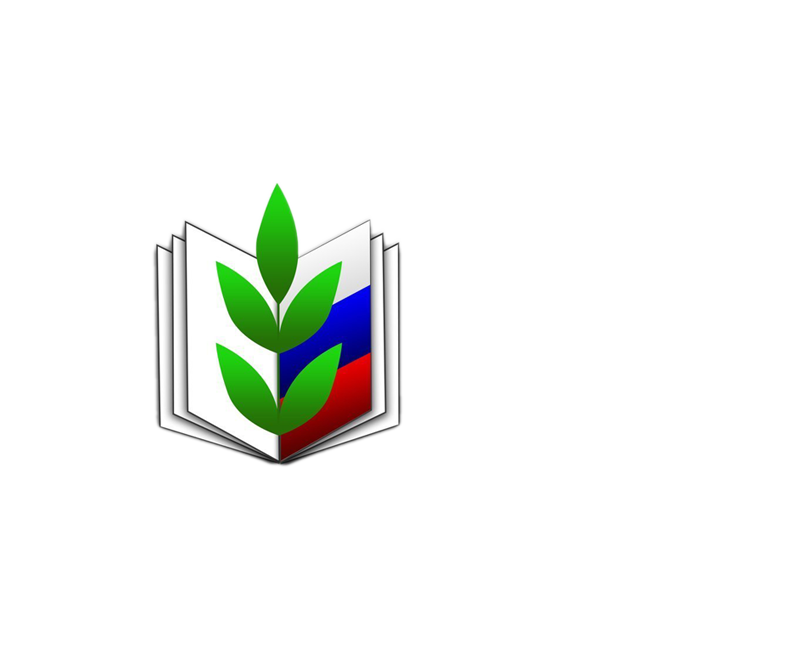 ПРОФЕССИОНАЛЬНЫЙ СОЮЗ РАБОТНИКОВ НАРОДНОГО ОБРАЗОВАНИЯ   И   НАУКИ   РОССИЙСКОЙ   ФЕДЕРАЦИИ
ТЮМЕНСКАЯ ГОРОДСКАЯ ОРГАНИЗАЦИЯ
ПУБЛИЧНЫЙ ОТЧЕТ
ЗА 2023 ГОД
2023 год – Год педагога и наставникаГод укрепления и развития социального партнерства
Организационная культура
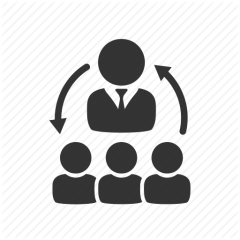 Правовая культура
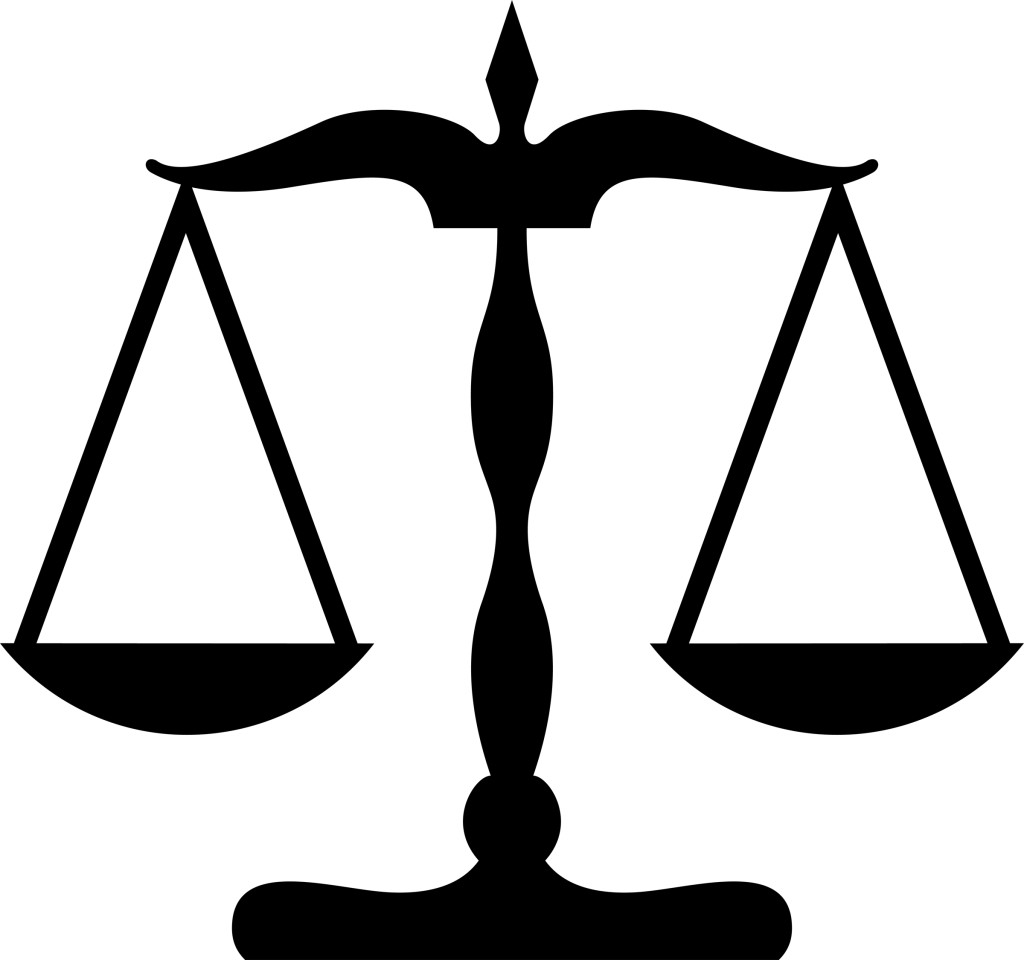 Информационно – коммуникативная  культура
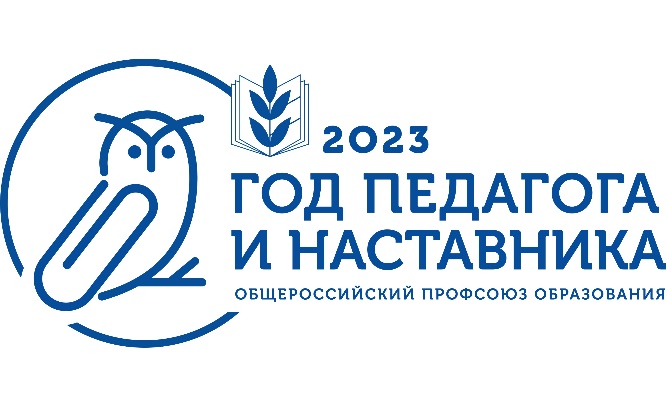 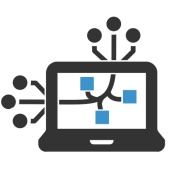 2023
Здоровьесберегающая культура
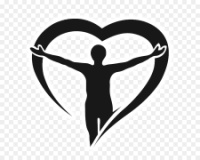 Реализация профсоюзных проектов
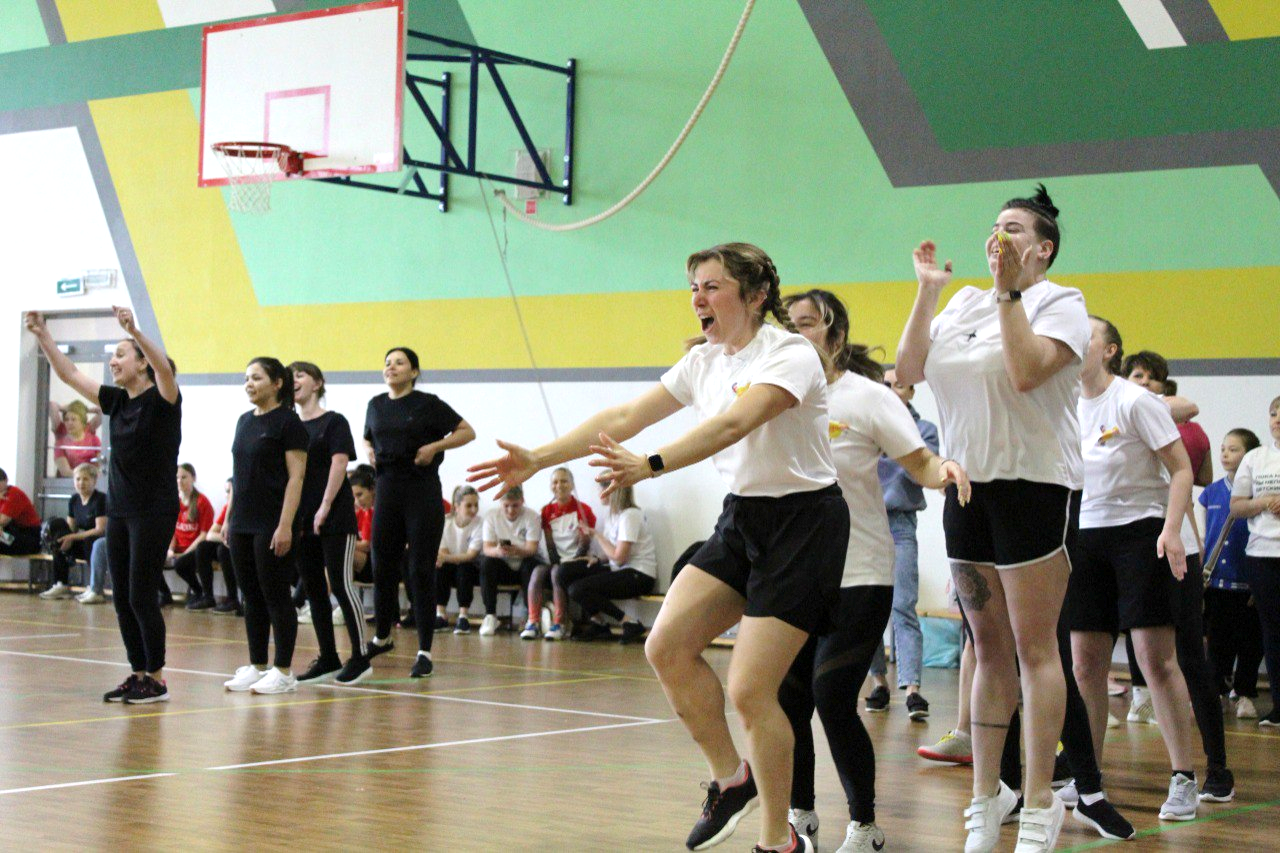 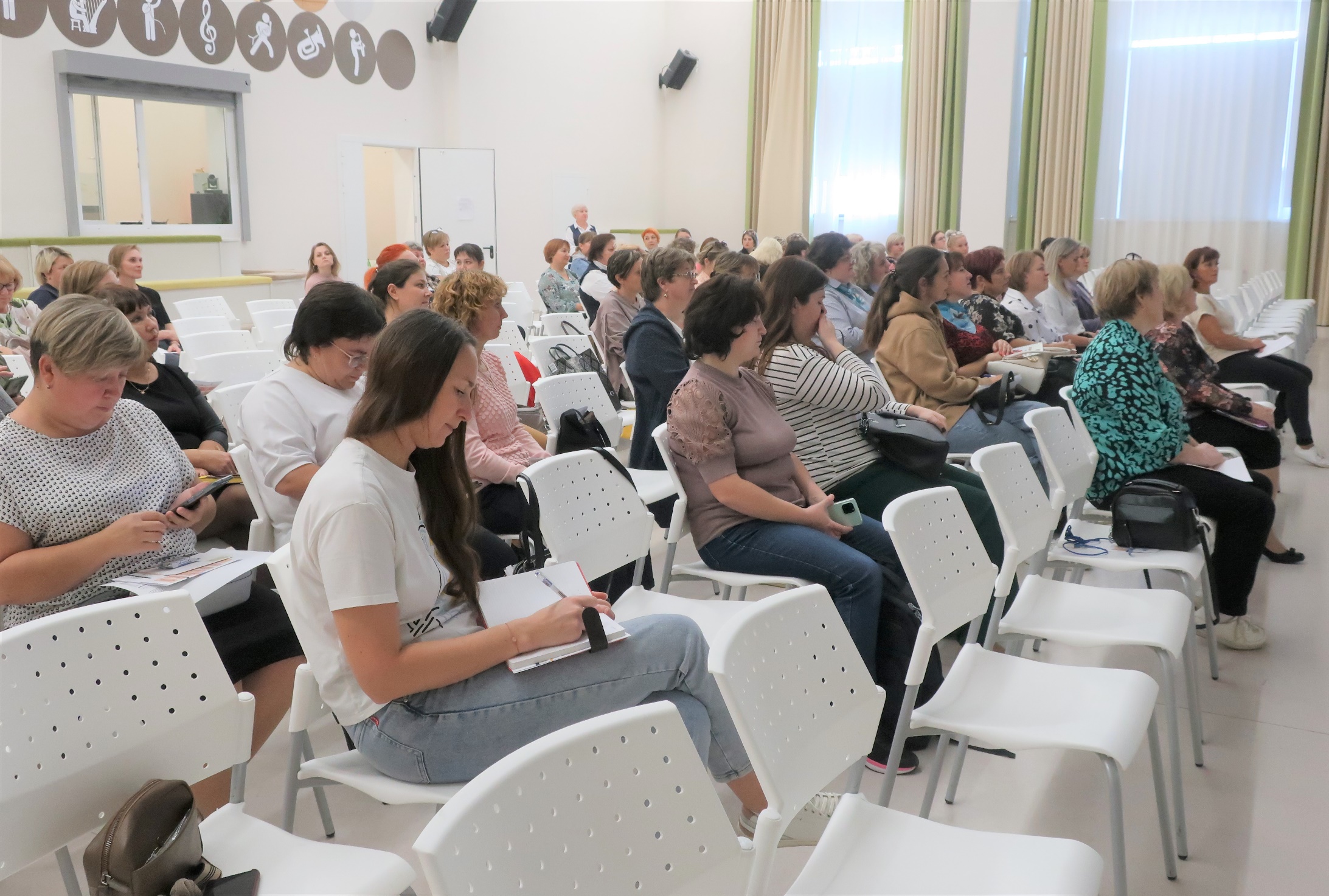 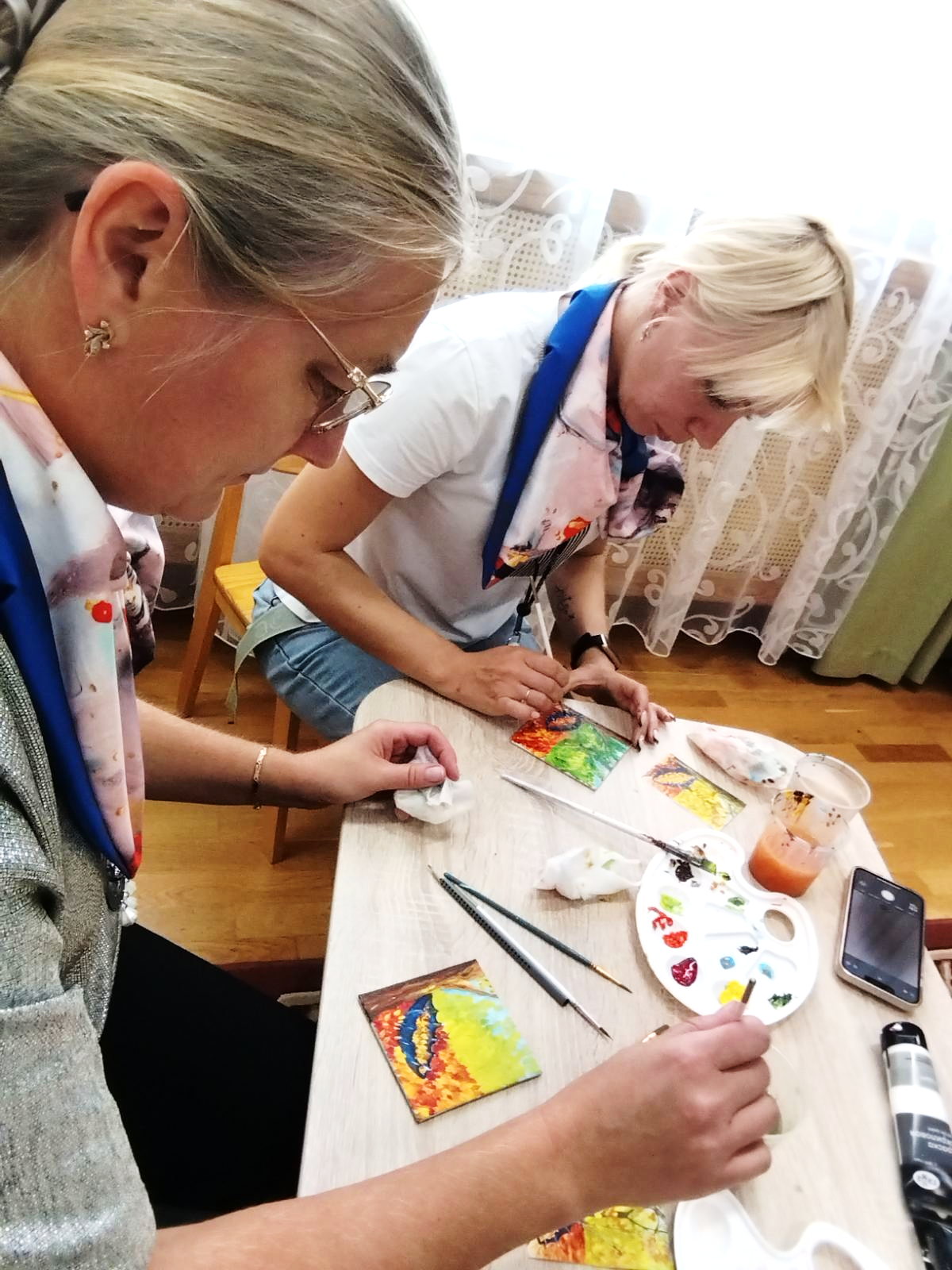 Профсоюз – 
территория здоровья
Профсоюз – 
территория возможностей
Профсоюзное образование
Профсоюзное  образование
Обучаемся
Январь 2023 – образовательно-методический семинар (г.Тобольск) 
Апрель 2023 – 12 сессия Всероссийской педагогической школы (г.Москва)
Апрель 2023 –  семинар-совещание (г.Гатчина Ленинградской обл.)
Июнь 2023 –  XI международный фестиваль учительских команд (Адыгея)
Июнь 2023 - «Игровые практики в охране труда и культуре безопасности». 
Июнь 2023 – XIII межрегиональный Форум молодых педагогов «Таир - 2023» (Республика Марий Эл)
Июль 2023 – Тренинг-лагерь (п.Шепси, Краснодарский край) 
Октябрь 2023 – IX форум молодежного профсоюзного актива Тюменской области «Профстарт» (г.Заводоуковск)
Декабрь 2023 – I форум-фестиваль «ПРОдвижение ЗОЖ», в рамках федерального проекта «Профсоюз – территория здоровья» (г.Москва)
Профсоюзное  образование
Обучаем
Ежемесячно - учеба председателей ППО.
Март 2023 – Межрегиональный открытый семинар «Из опыта работы Совета молодых педагогов г.Тюмени и Екатеринбурга».
Октябрь 2023 - Ведение финансовой документации в первичной профсоюзной организации. 
Октябрь 2023 - Семинар для уполномоченных (доверенных) лиц, членов комитетов (комиссий) по охране труда первичных профсоюзных организаций образовательных учреждений.
Ноябрь 2023 - Обучение модераторов для проведения образовательного тренинга по теме: «Игровые практики в охране труда и культуре безопасности». 
Ноябрь 2023 - обучение требованиям охраны труда уполномоченных (доверенных) лиц первичных профсоюзных организаций образовательных учреждений ДПО АНО ТО «НИИ БЖД».
Профсоюз – территория здоровья
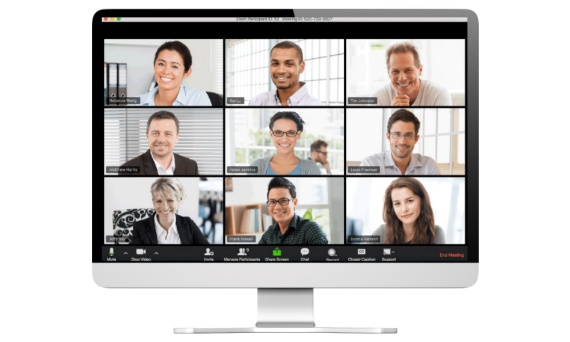 Всероссийские конкурсы и фестивали
«Российская организация высокой социальной эффективности». НОМИНАЦИЯ За формирование здорового образа жизни в организациях   непроизводственной сферы  с.36, 50, 60.
Как управлять собой в конфликте
Вебинары для членов Профсоюза с АНО «Культура здоровья»
Как выстроить отношения с коллегами в педагогическом коллективе
«Здоровые решения»
«ПРОдвижение ЗОЖ»
Легенды ЛОР-кабинета. 
Мифы и факты в сезон простуд
Методика удержания внимания учащихся
Амбассадоры здоровья
Как снять стресс, чтобы он остался незаметным для окружающих
Профсоюз – территория здоровья
СПАРТАКИАДА
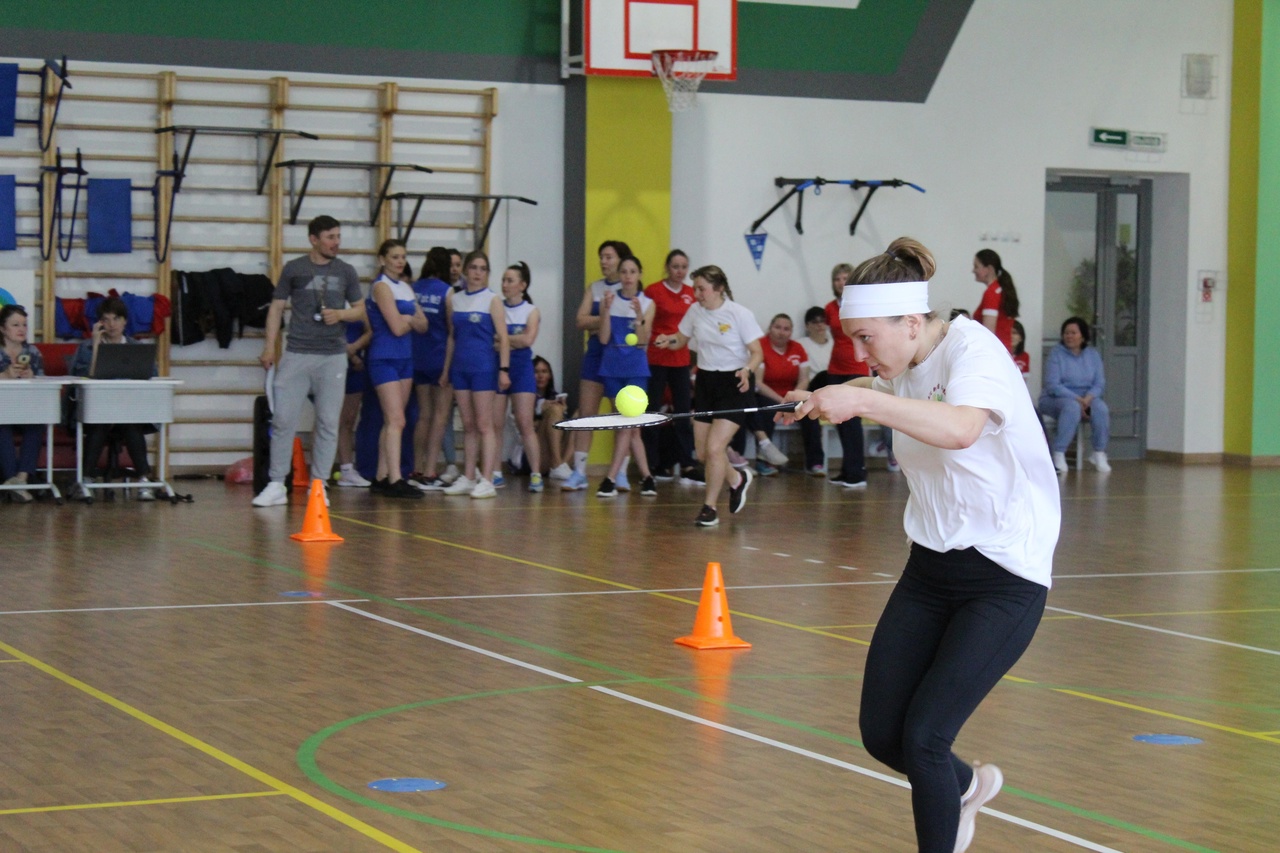 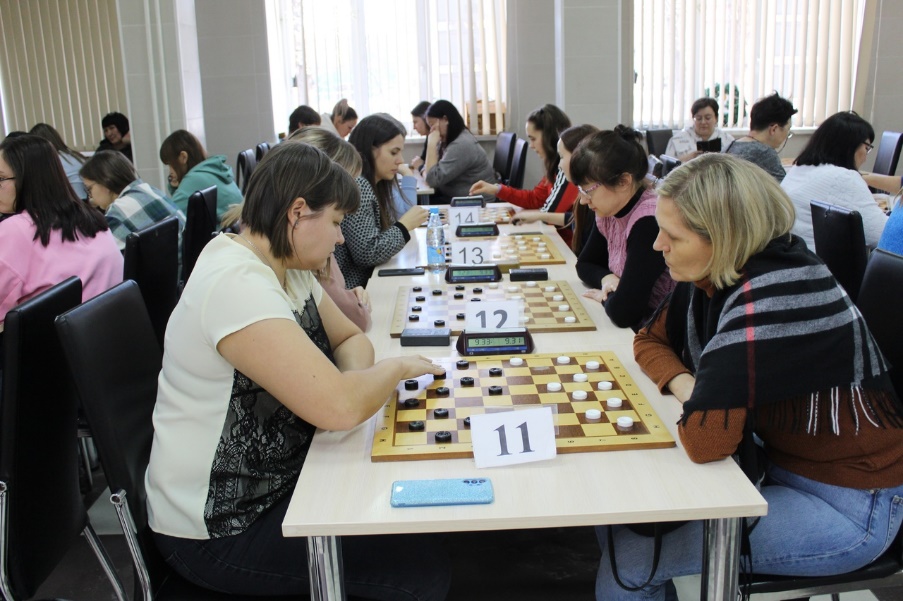 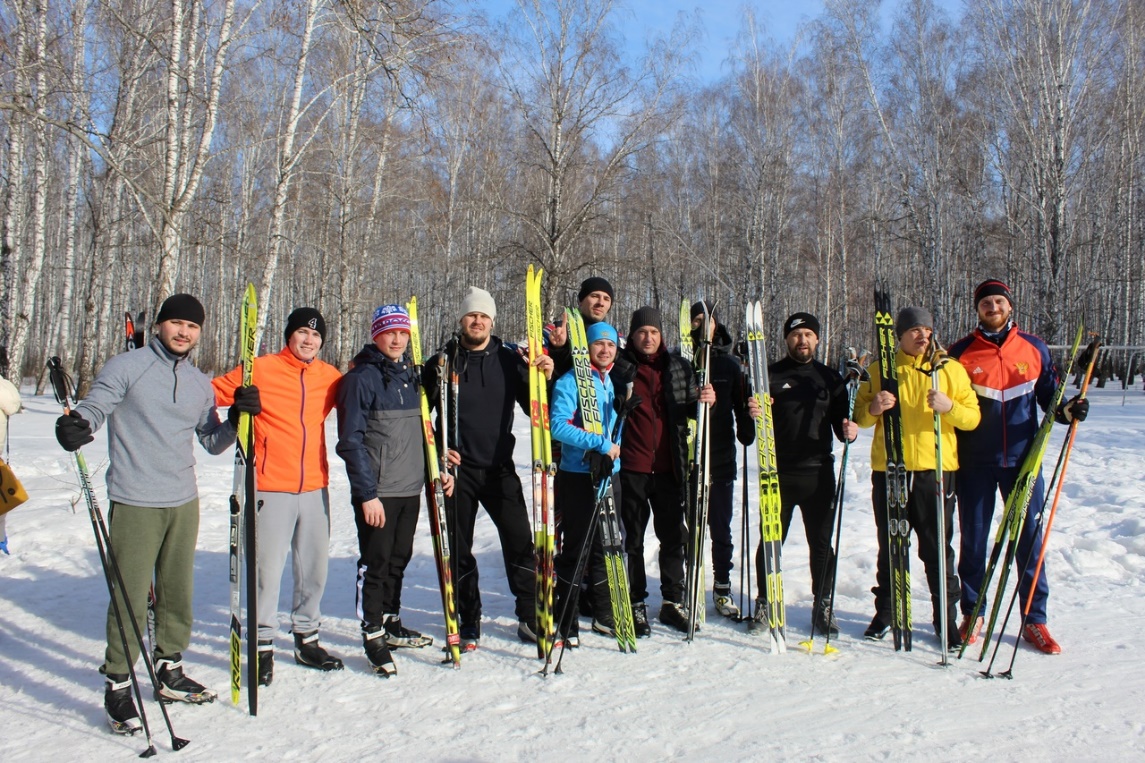 ТУРИЗМ
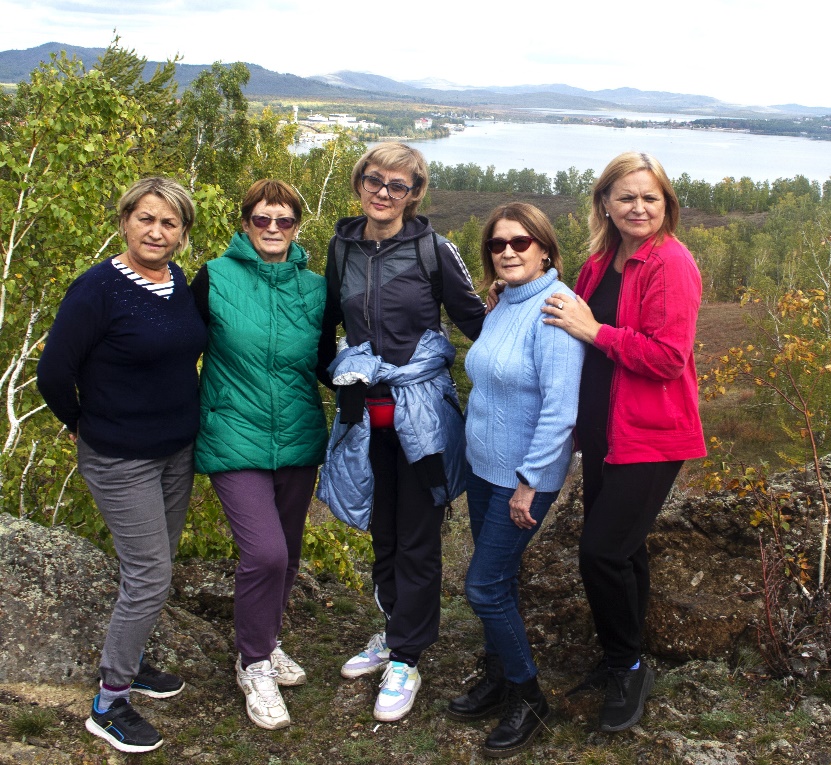 О З Д О Р О В Л Е Н И Е
 Т
 Д
 Ы
 Х
спортивно-туристические поездки
34 чел.
Профсоюз – территория здоровья
Возможности для отдыха и оздоровления  членов Профсоюза
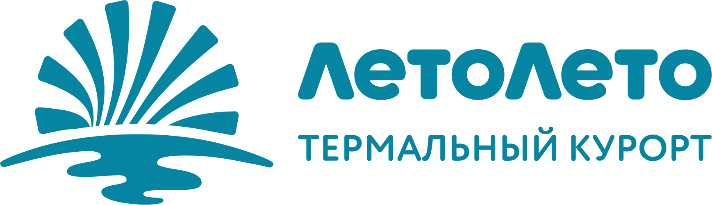 10 % от стоимости
10% скидка

Профилакторий «Светлый» (г.Тюмень) и санаторий Березовая роща (г. Ялуторовск)

санаторий и SPA-отель «Ингала»
(Заводоуковский район)

Санаторий «Ласточка» 
(Тюменский район)

Санаторий «Сосновый бор»
(Ялуторовский район)

санаторий-профилакторий 
«Светлый» (г.Ялуторовск)
посещение аквапарка и СПА «ЛетоЛето»
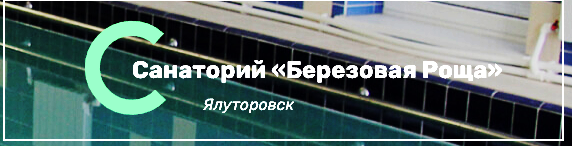 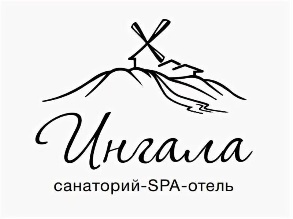 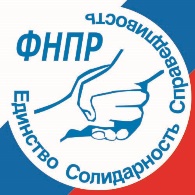 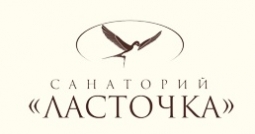 до 20 % от стоимости
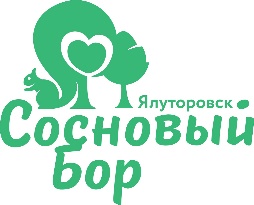 Скидка в санатории Федерации Независимых Профсоюзов России
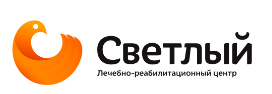 Охрана  труда
Проведено 6 обследований
34 внештатных технических инспектора труда
Проведено 135 обследований
112 уполномоченных по охране труда
Проведено 257 обследований совместно с органами управления образованием
17  ОУ реализовали право на возврат 20%
Количество рабочих мест, на которых проведена СОУТ - 3542
Правозащитная  работа
Профсоюз - территория возможностей
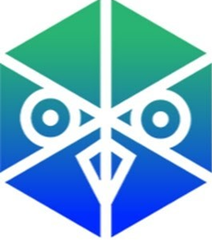 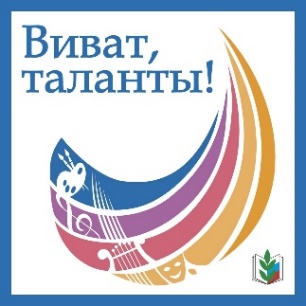 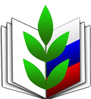 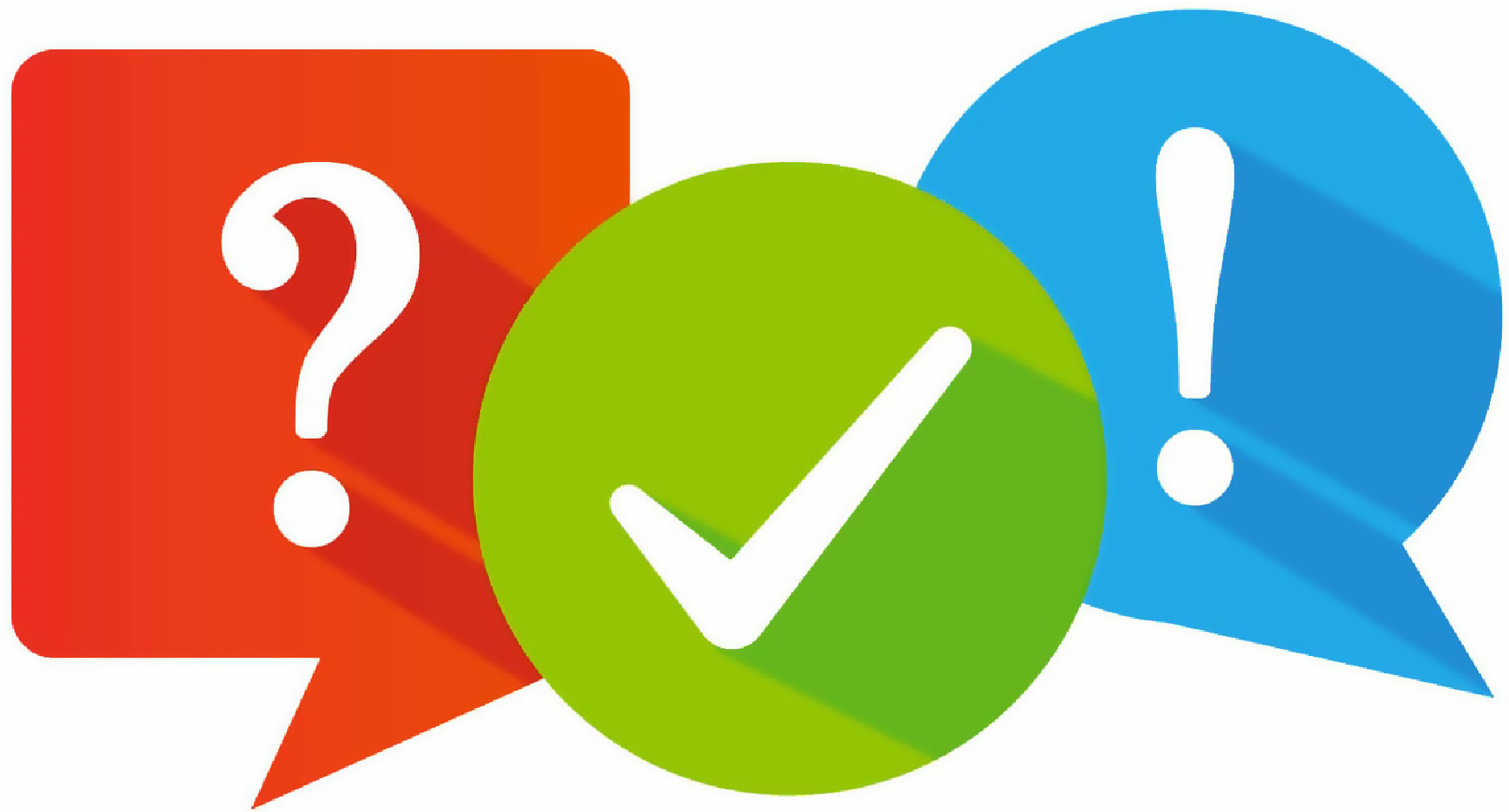 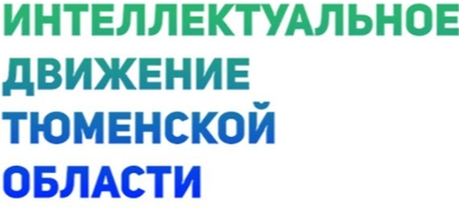 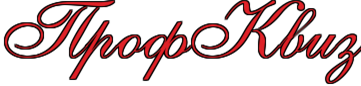 Престиж профессии педагог
Разнообразие трудовых будней
Ощущение сплоченности,
повышает настроение
Портфолио для аттестации
Заряд энергии
Активная гражданская и
политическая позиция
Стимул разносторонне развиваться
Ощущение значимости
Показать себя и 
посмотреть на других.
Вместе мы сила
Смена деятельности
Новый импульс для творчества
Общение с коллегами
Возможность самовыражения
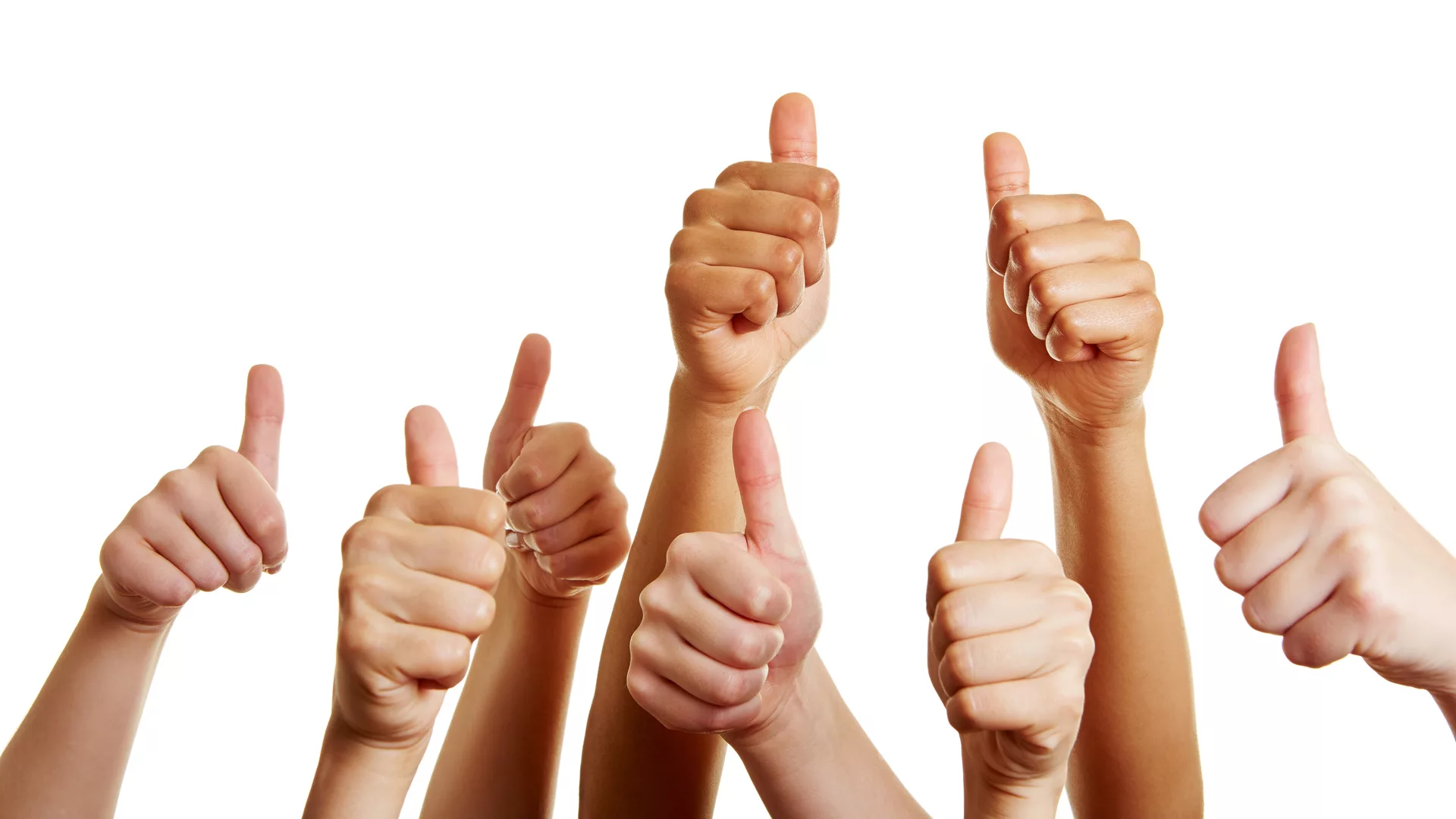 Ощущение командной работы
Интересная полноценная
 активная жизнь
Профессиональный и 
личностный рост
Что вам дает участие в мероприятиях, организованных Тюменской городской организацией Профессионального союза работников народного образования и науки Российской Федерации?
Советы и объединения продолжают свою работу
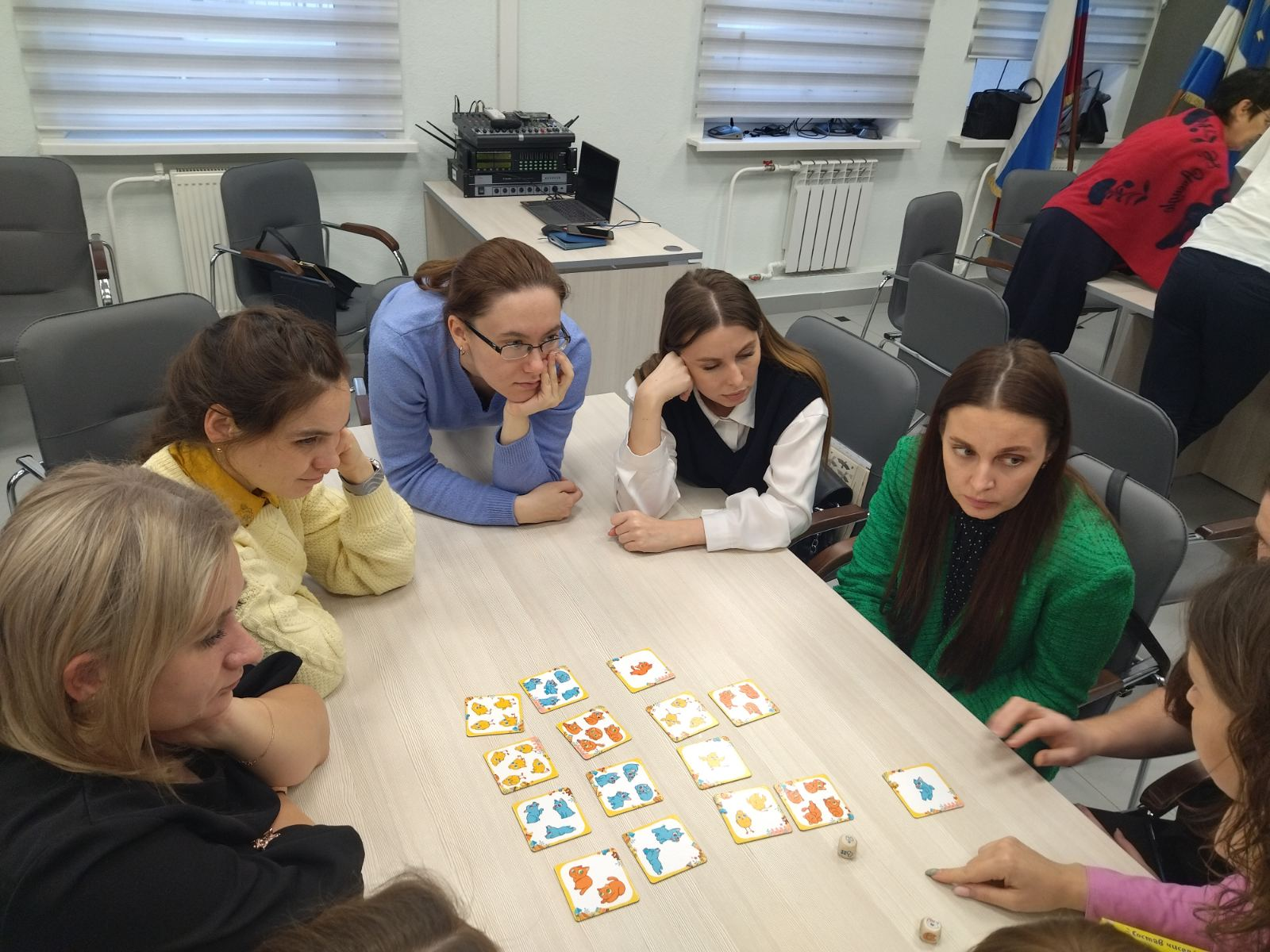 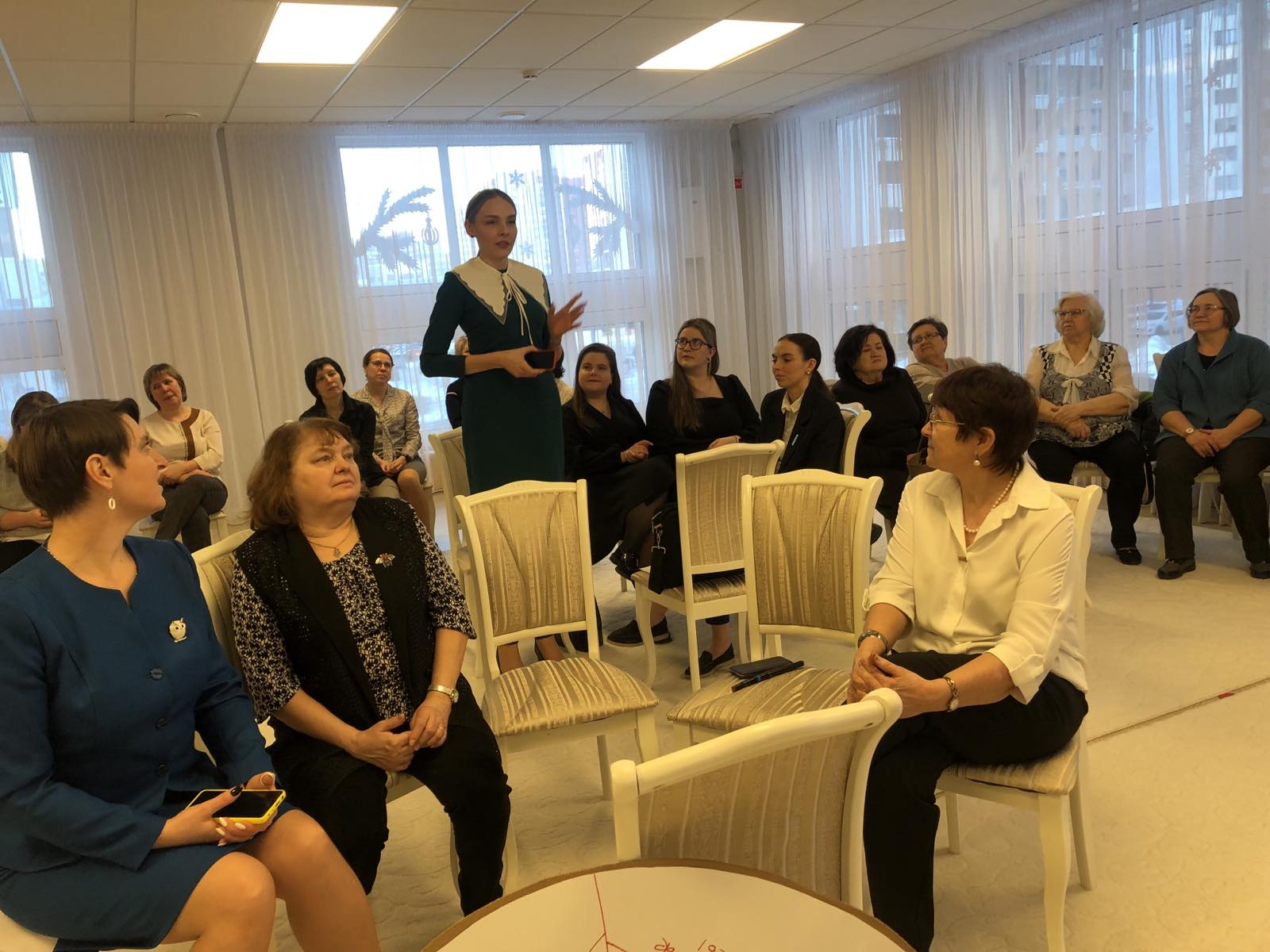 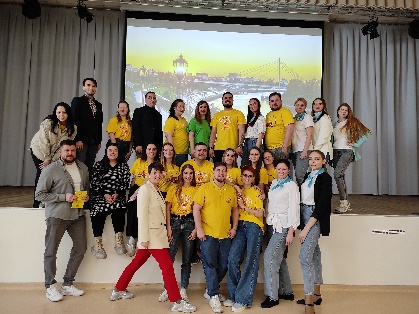 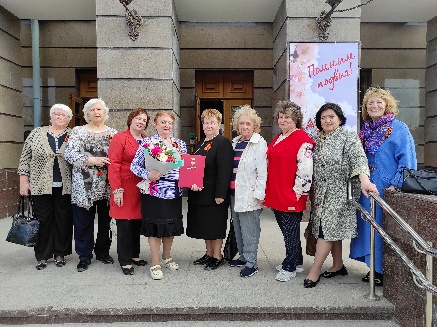 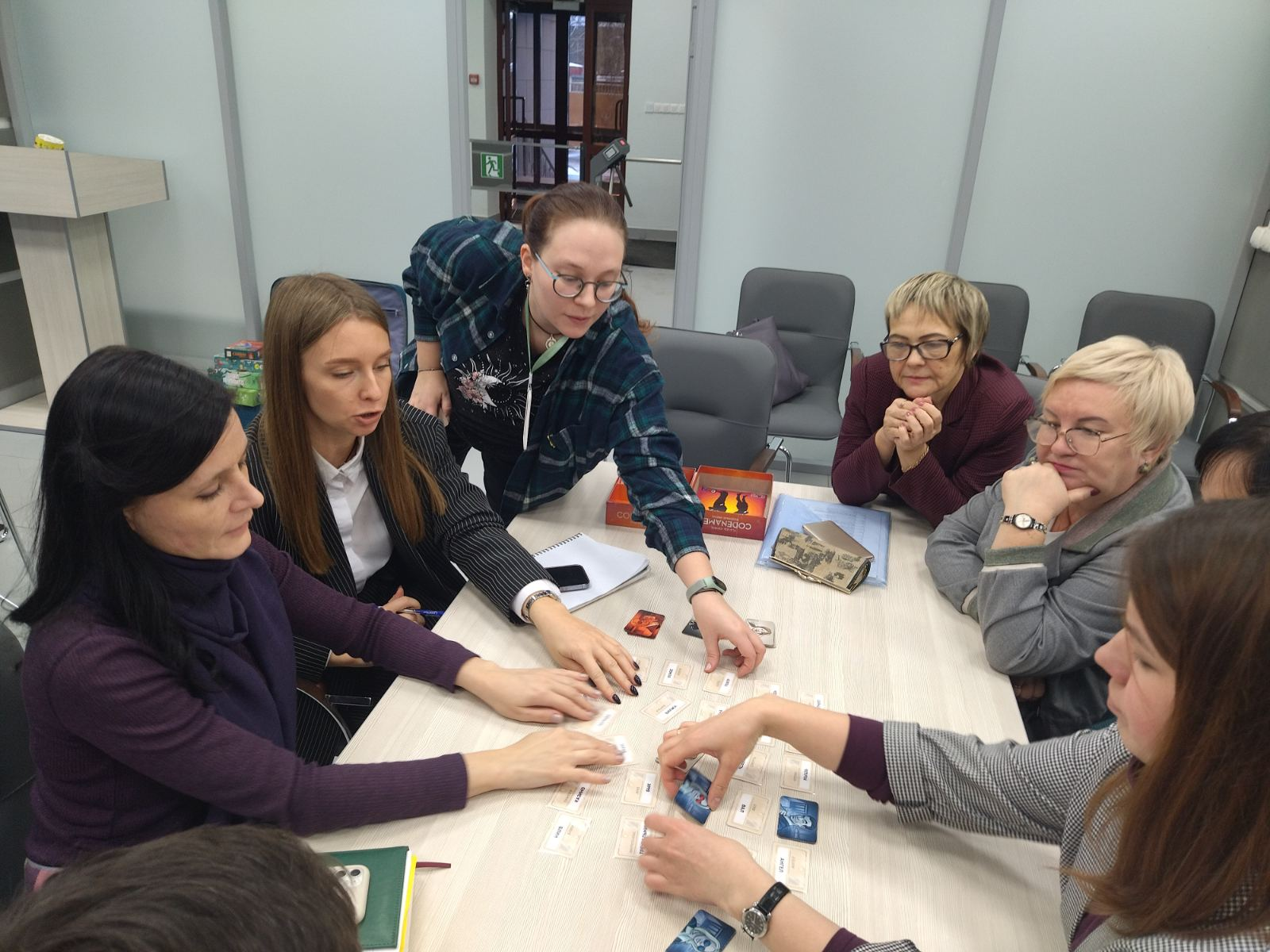 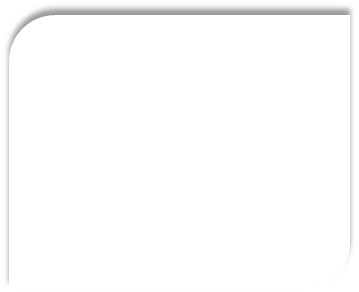 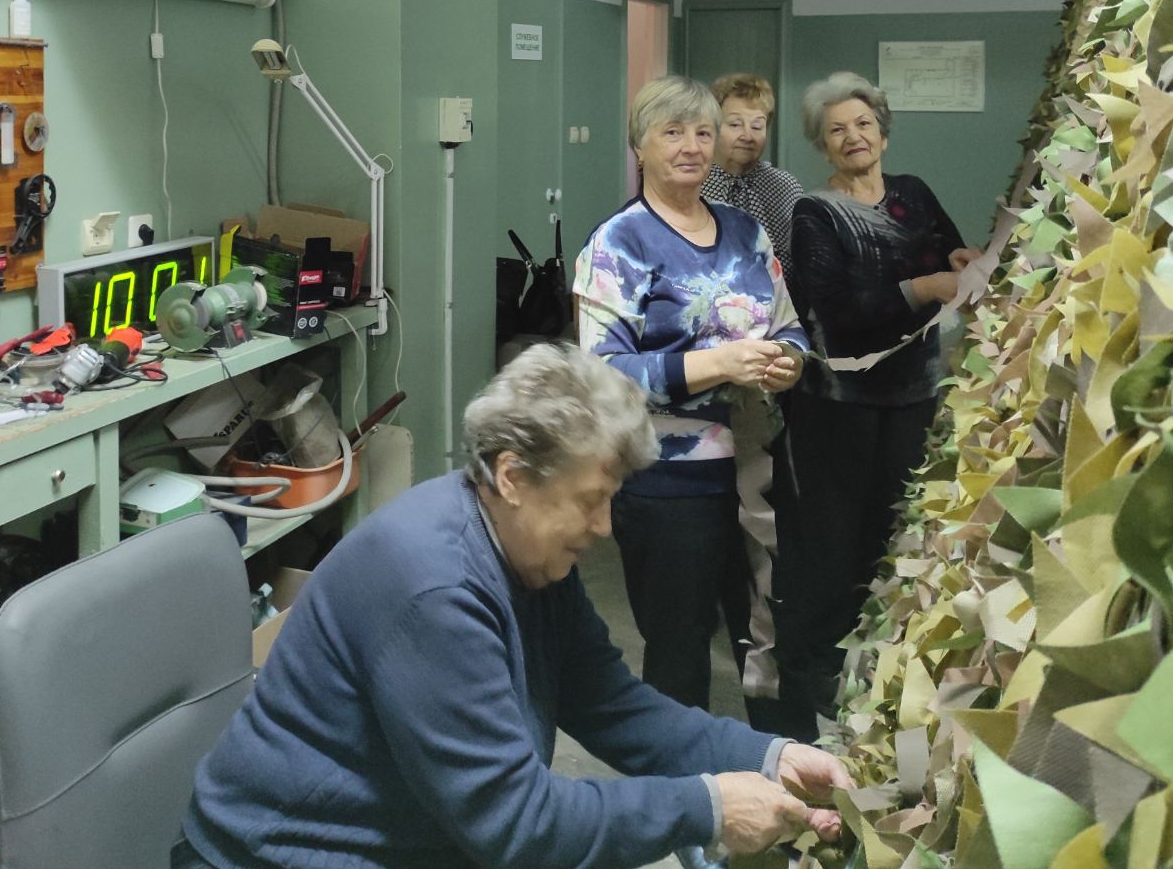 Совет ветеранов
Совет молодых педагогов
Клуб «Наставник»
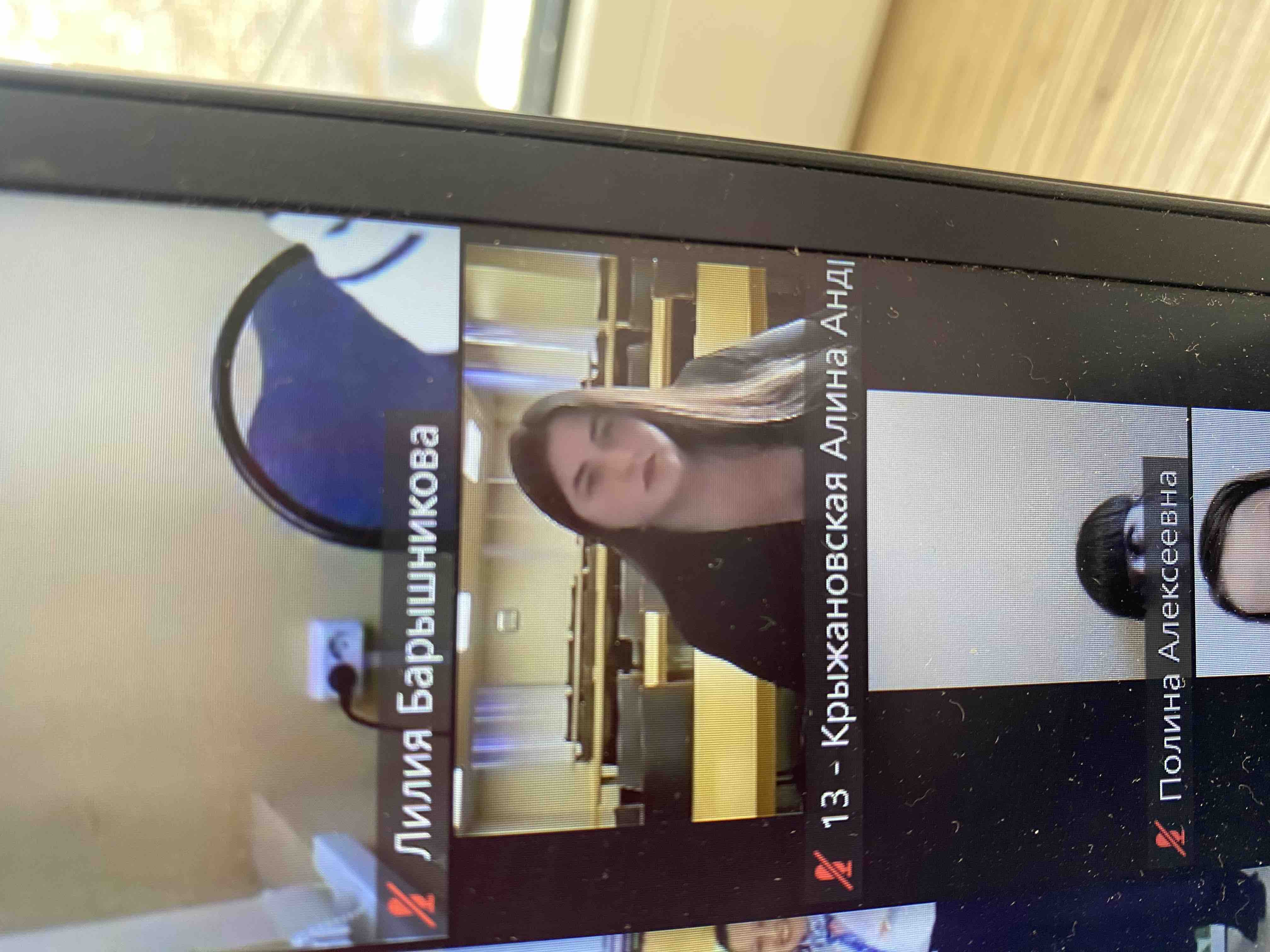 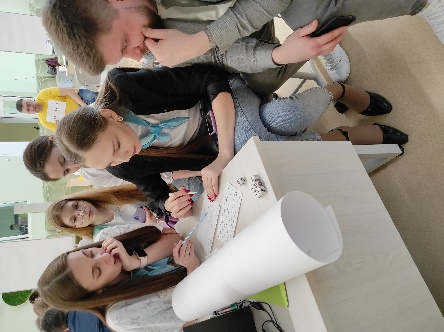 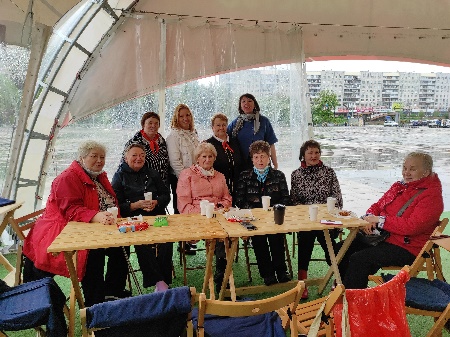 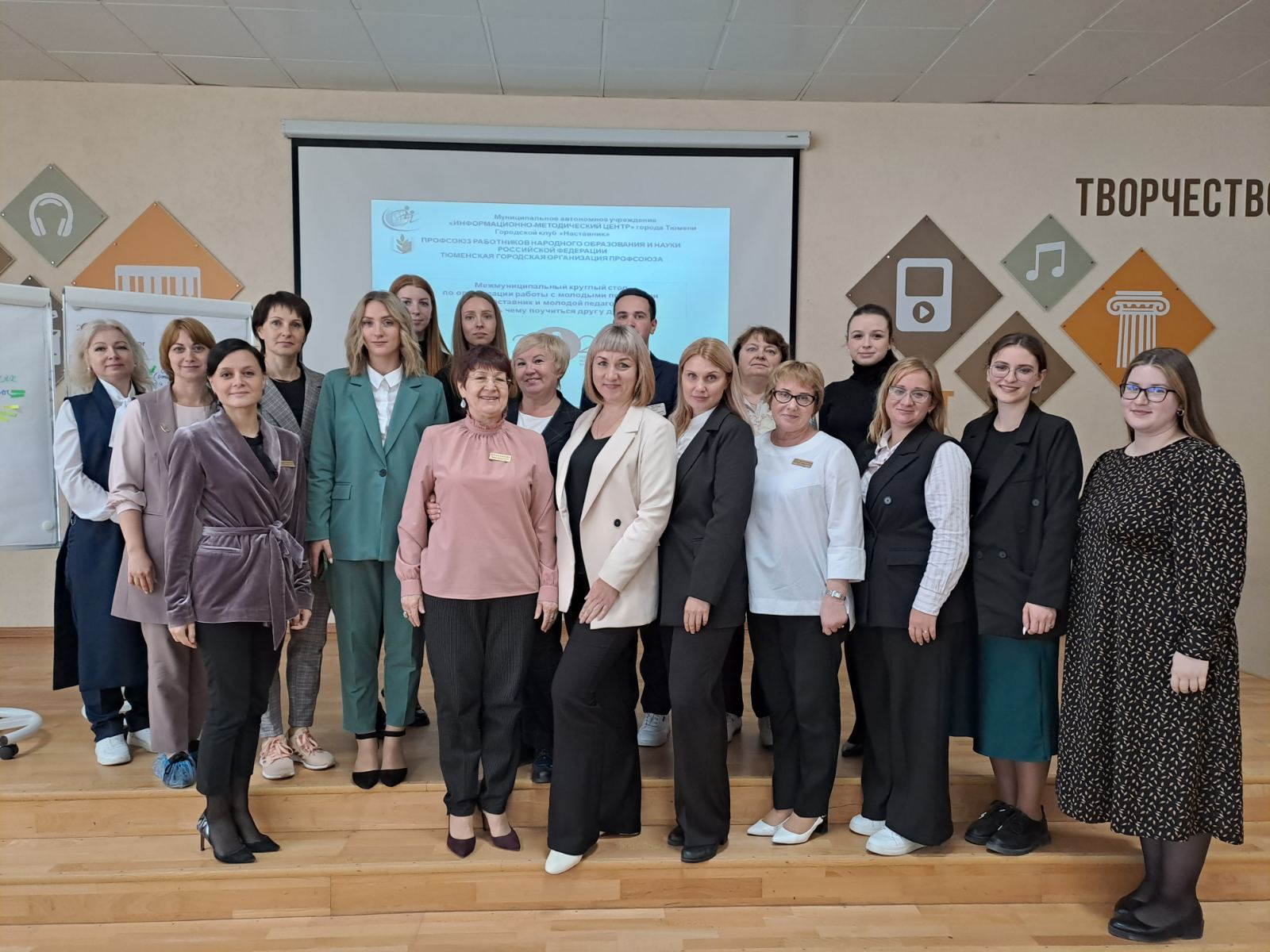 Информационная  работа
Сайт ТюмГО
Соц. сети ТюмГО
Ресурсы ППО:
6000 посетителей средняя посещаемость 500 пользователей в месяц
Около 6000 подписчиков
Аккаунты в соц. сетях и мессенджерах
Имидж
Мотивация
Признание
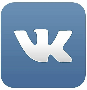 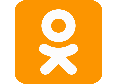 Профсоюзные странички на офиц. сайте ОУ
Самые активные авторы постов
Буклеты, стенды и т.п.
ДОУ №№ 12, 36, 50, 51, 73, 95, 118, 125, 127, 133, 135, 158, 167, 172, 183
ОУ №№ 9, 32, г.49,  60, 82, г.83, 89, 92, 94, «Горизонт»
Численность
Численность работников отрасли и членов Профсоюза увеличилась, охват сократился.
Численность
100 %
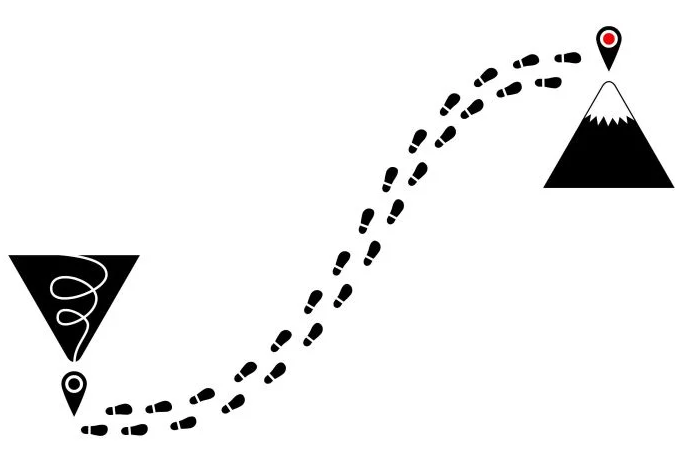 ОУ: 2к, 13в, 40, 60, 77
    ДОУ:  3, 60, 123, 127,
               151, 185
Сохранили высокий охват профсоюзного членства
ОУ:  34, 38, 52, 58, 62, 69, 82, 88
ДОУ:  7, 12, 36, 65, 73, 95, 
          100,  134,  153,  160, 172, 186
90 +
Численность
ОУ:  2в (50%), г.4 (40%), 
г.5 (33%),  г.12 (49%), 
13 (43%),  22 (45%), 
42 (50%), 63 (18%), 
65 (50%),  67 (28%), 
73 (20%),  л.93 (46%), 
94 (50%)

ДОУ:  62 (50%), 141 (46%)
Организации с большим резервом для мотивационной работы
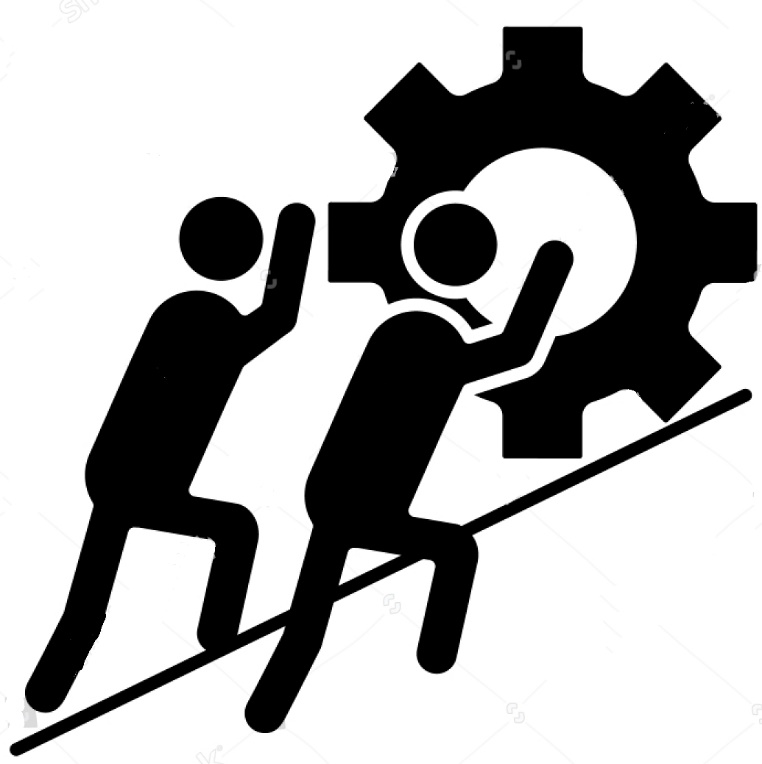 Профсоюзный бюджет
14,3% Расходы на обеспечение деятельности организации
51,11% Целевые мероприятия
20% Вышестоящие организации
РАСХОДЫ
2023
3,1% Премирование
4% Материальная помощь
Профсоюзный бюджет
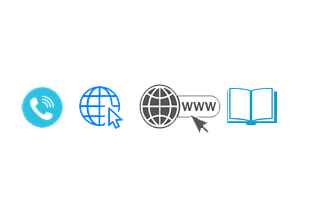 Конкурсы профессионального мастерства
Работа с молодежью
Оздоровление и отдых
Заседания, конференции, совещания
Обучение кадров и актива
2,3%
0,6%
2,6%
1,6%
1,0%
Культурно-массовые и спортивные мероприятия
32,6%
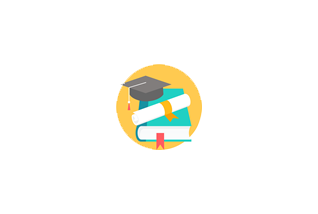 Информационно-пропагандистская работа
10,4%
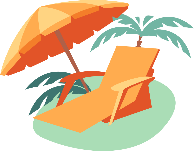 Целевые мероприятия
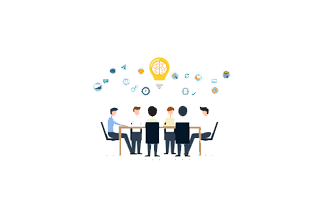 51,11%
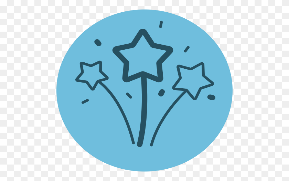 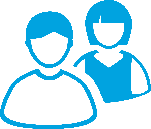 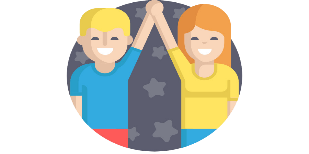 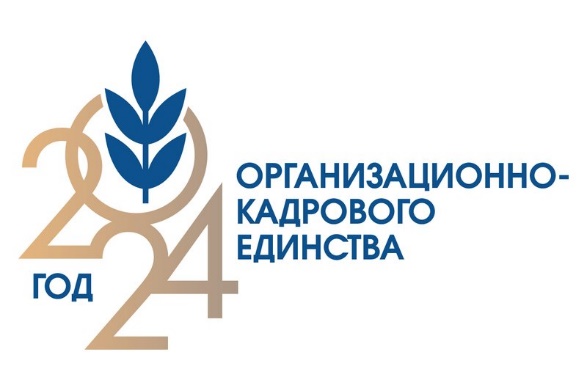 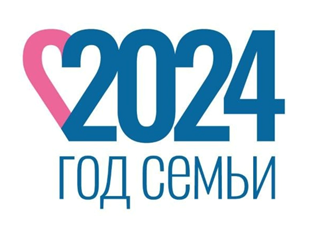 Популяризации государственной политики в сфере защиты семьи
Популяризация педагогических династий
Отчеты и выборы профсоюзных органов в Профсоюзе
Обобщение и распространение лучшего опыта организационной работы
повышение уровня агитационной работы в Профсоюзе